Digitization and Reconstruction of Muon Detector in CEPCSW

Weiqi Meng
2024.12.27
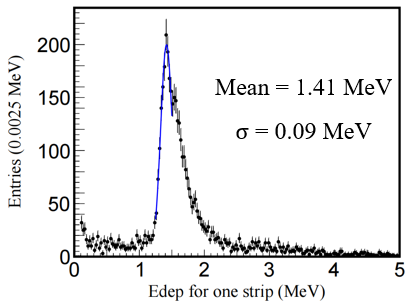 Digitization
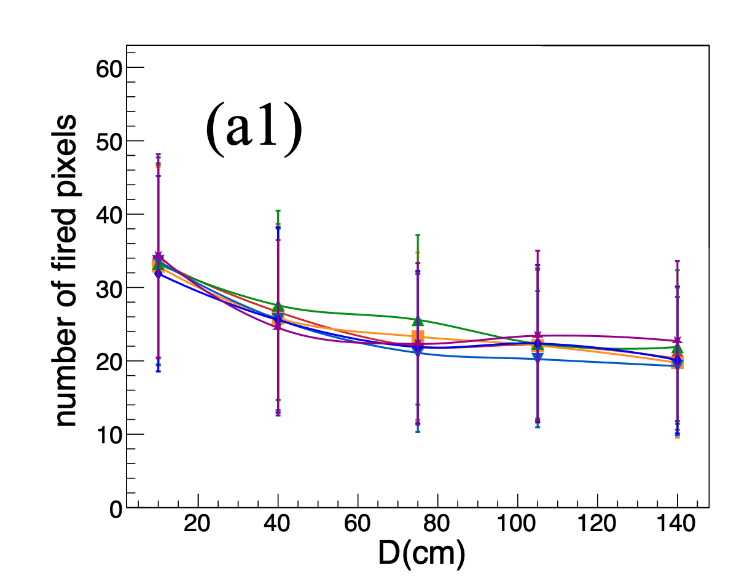 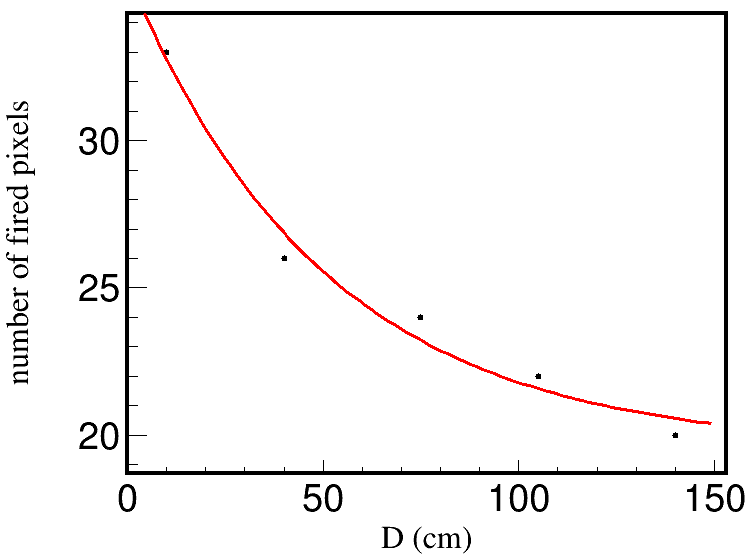 Zhang H, Wang X, Ma W, et al. Journal of Instrumentation, 2024, 19(06): P06020.
The relationship between the number of photons received by the SiPM at the scintillator endpoint and the distance from the hit point to the SiPM under 1 mip energy deposition.
The fitting results of the distribution shown in the left figure.
Digitization
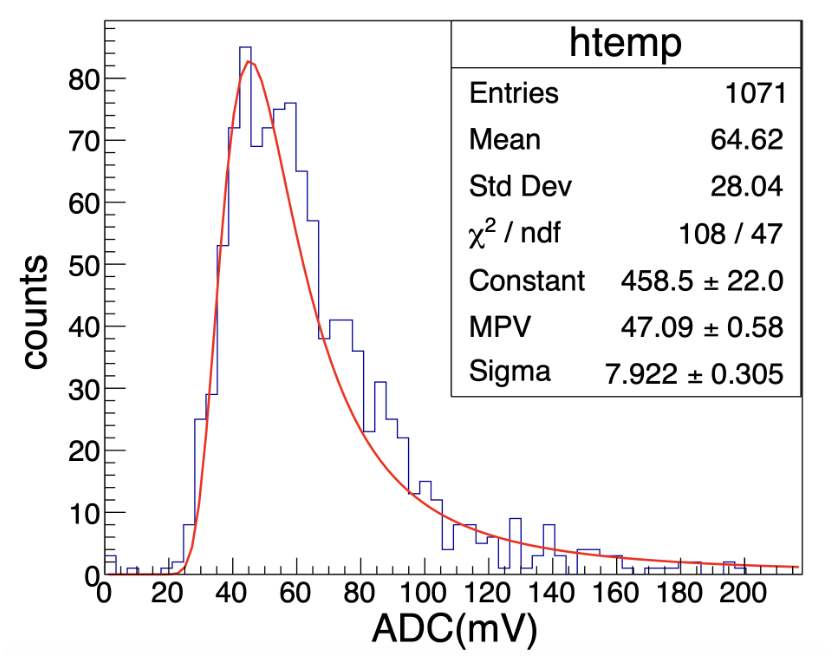 The ADC distribution corresponding to the SiPM output for a 1 MIP energy deposition.
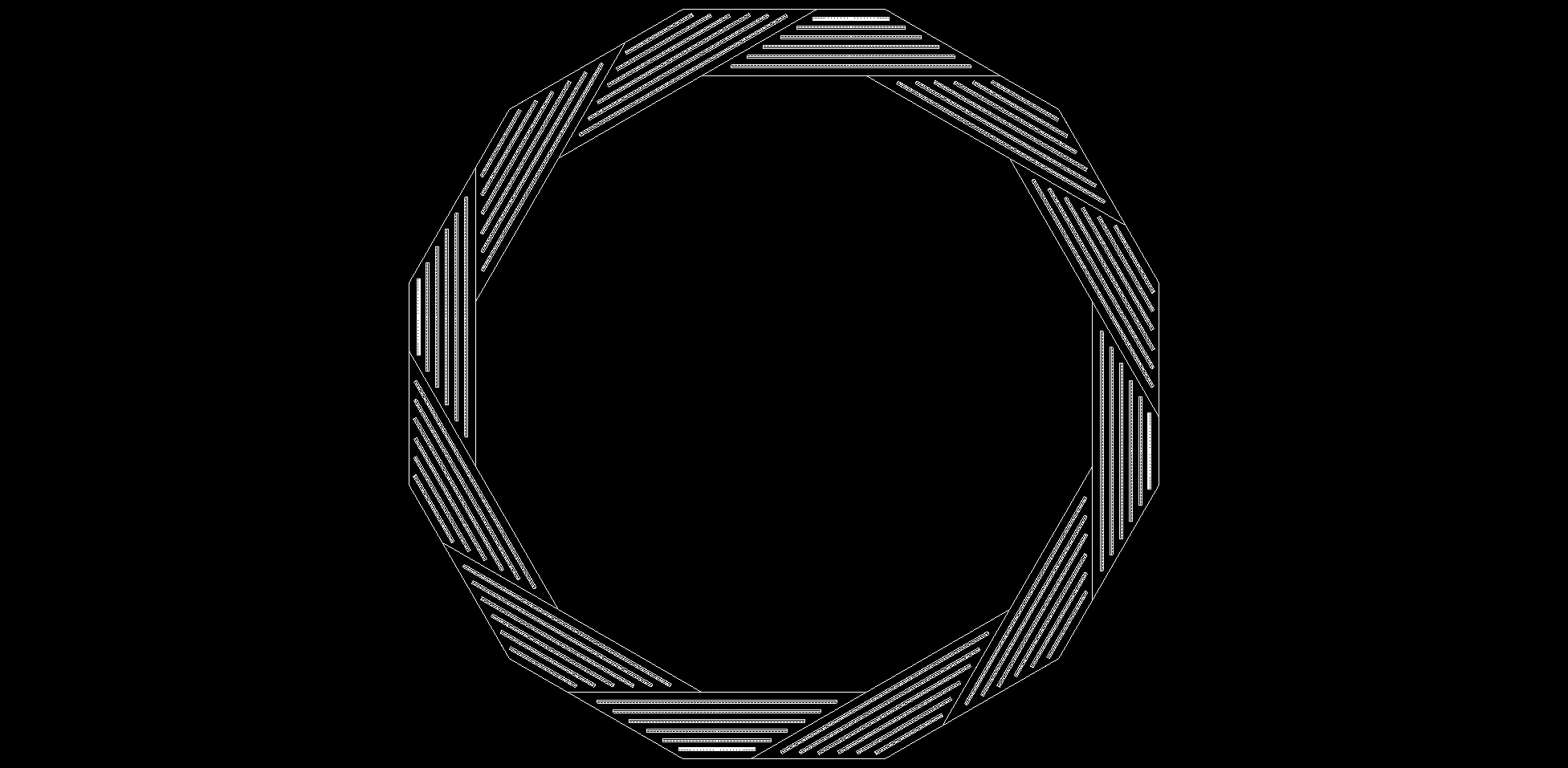 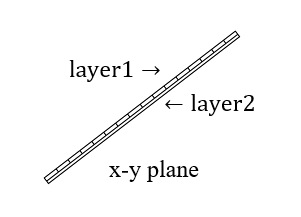 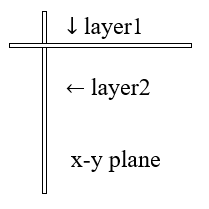 In a superlayer of Endcap, layer1 gives pos.y, layer2 gives pos.x, both can give pos.z.
In a superlayer of Barrel, layer1 gives pos.x and pos.y, layer2 gives pos.z.
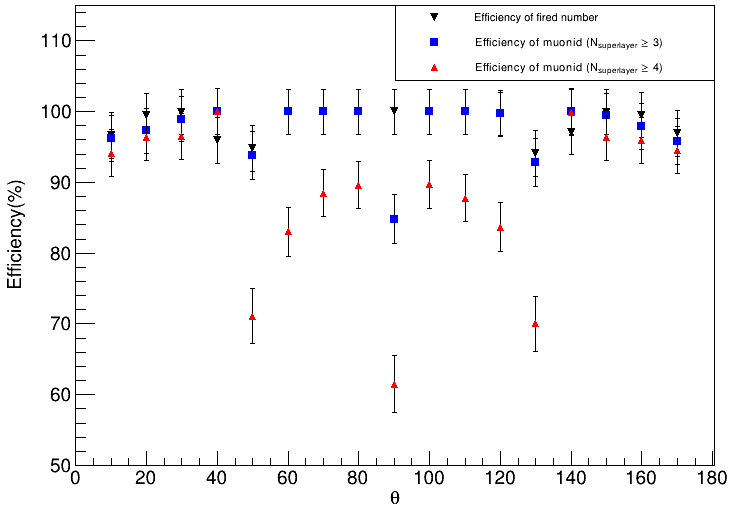 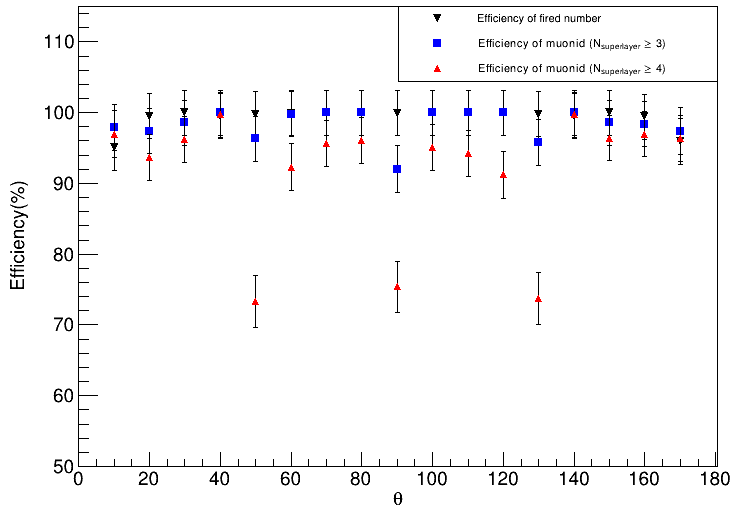 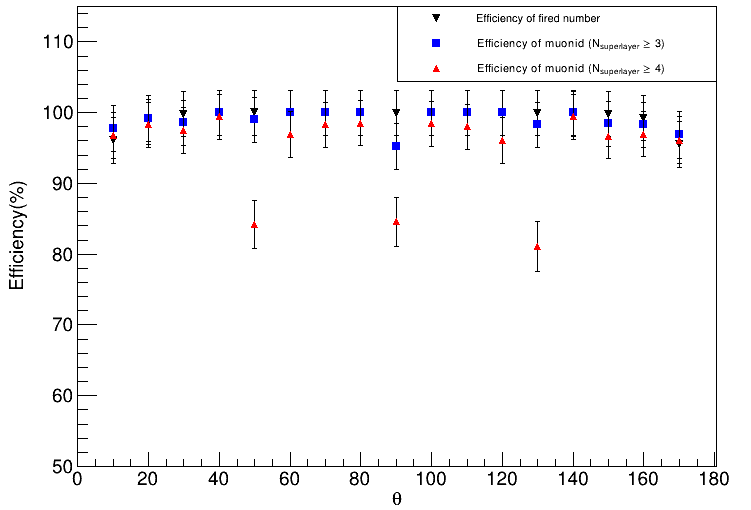 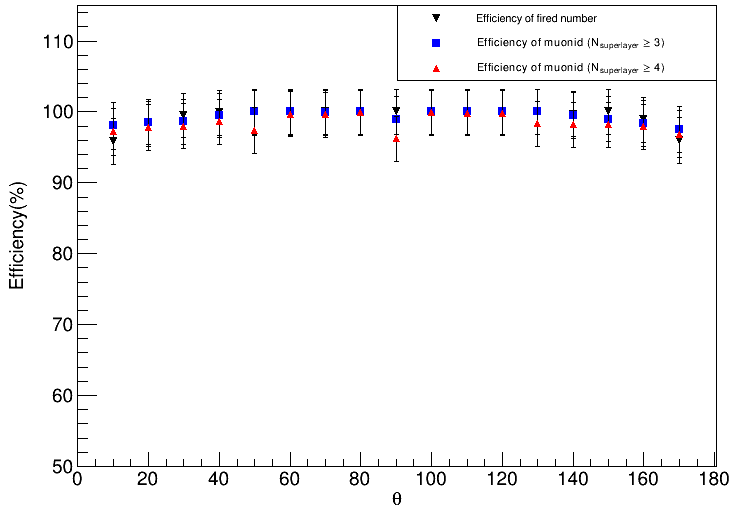